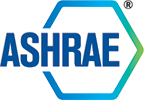 2017 ASHRAE LowDown Showdown Modeling Competition
2017 Building Performance 
                  Analysis Conference
Retrofit of Existing Storage Warehouse Facility
SANDSTORM STOPPERS
Presentation By
Junaid Bin Naseer
Senior Mechanical Engineer [AECOM]
Team & Software Used
2017 ASHRAE LowDown Showdown Modeling Competition
Team Collaboration 01
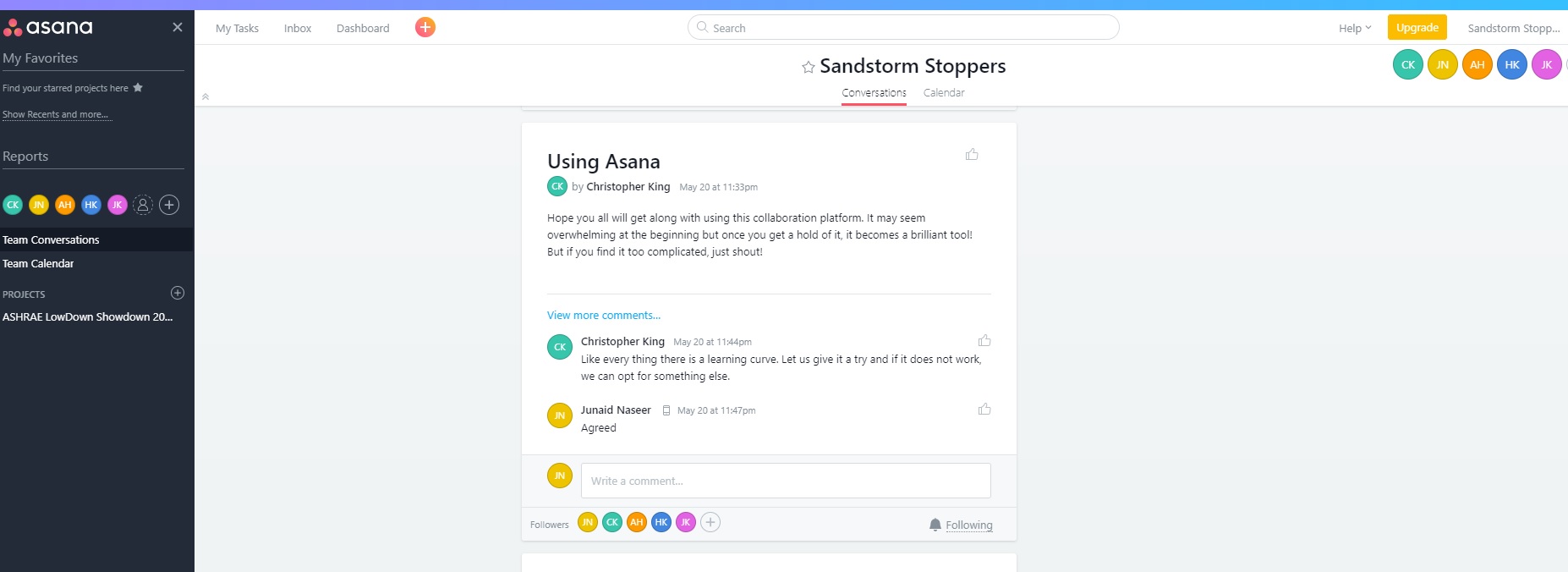 2017 ASHRAE LowDown Showdown Modeling Competition
Team Collaboration 02
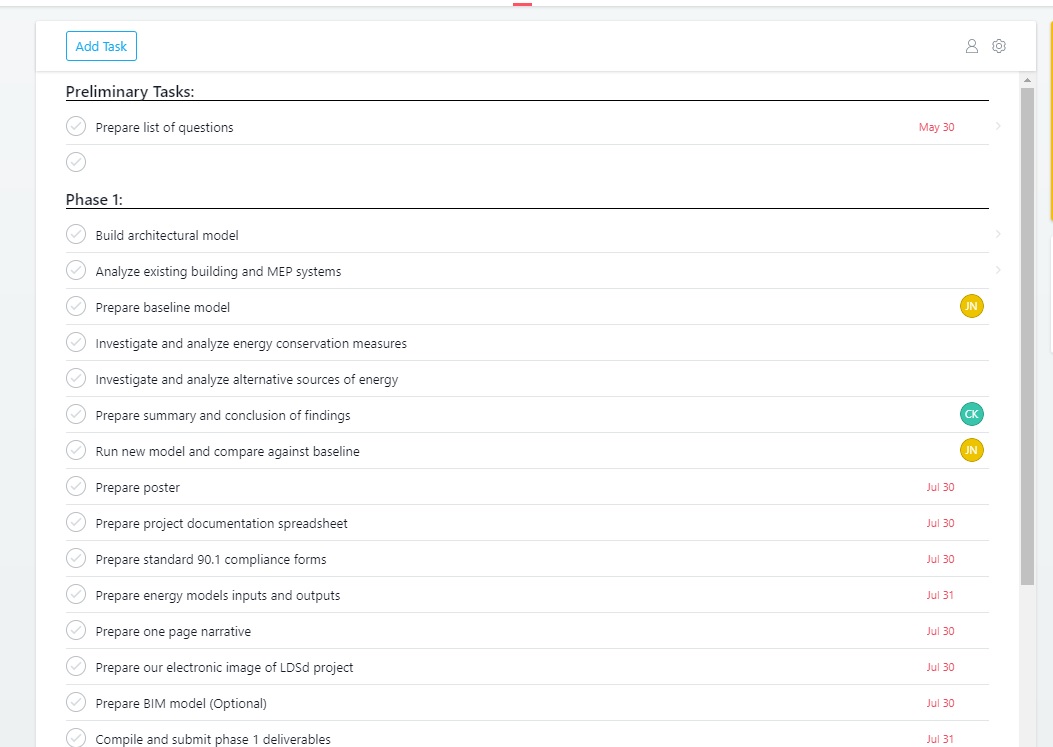 2017 ASHRAE LowDown Showdown Modeling Competition
Approach to Achieve Net Zero
Understanding Climate Zone
Evaluating Potential Savings from Renewables
Modeling and Analyzing Existing Building Energy Consumption
Potential Energy Conservation Measures including Passive and Active
Conclusion
2017 ASHRAE LowDown Showdown Modeling Competition
Understanding Climate Zone
Zone 4A – Warm and Humid
Weather File – Andrews Air Base
Max Temp        37.8°C DB [100.04 °F]
Min Temp       -18.9°C DB [-2.02 °F]
Mean Temp     13.0 °C DB [55.4 °F]
Max Humidity Ratio 26.0 g/kg [182 grains/lbs]
2017 ASHRAE LowDown Showdown Modeling Competition
Temperature Distribution
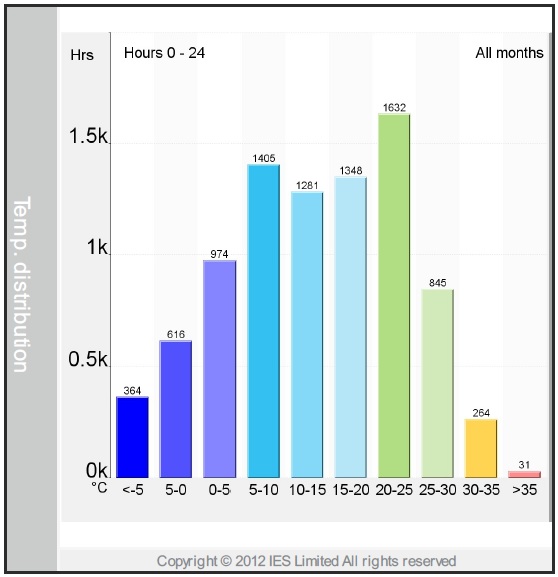 Temperature is in range of -5 to 15 °C for approximately 4,619 hours ; Heating Requirement

Temperature is in range of 20-35 °C for approximately 2,772 hours; Cooling Requirement

Heating will dominate the energy consumption
2017 ASHRAE LowDown Showdown Modeling Competition
Hot, Cold, & Temperate Months
November till April – Heating Season
June till August – Cooling Season
May, Sept, & October – Comfortable Season
6 Months of Heating
3 Months of Cooling
3 Months of Temperate Climate
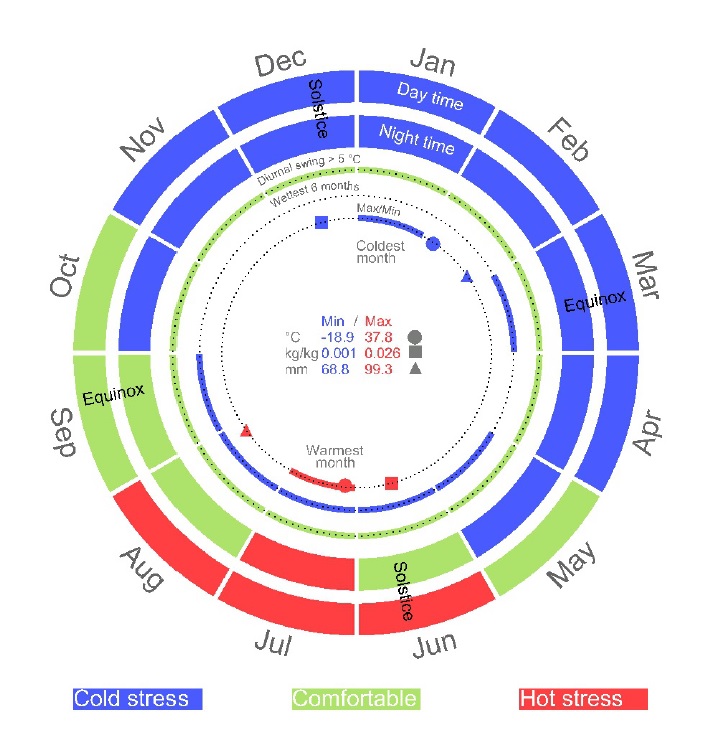 2017 ASHRAE LowDown Showdown Modeling Competition
Renewable Energy
Selected Renewable Type = Photovoltaic Panels
Type of PV Panel = Mono Crystalline 
Power Output Range = 320 – 335 W
Dimensions = 1,978 mm Height X 992 mm Width
# of Panels = 491
Inclination = 32°
Azimuth = 32.27 ° 
Annual Electricity Generated = 231,194 kWh/year [788,834 kBTU/year]
Cost (Retail + Labour) per Watt = $ 3.87 
Total Watt = 164,315
Total Cost = $ 635,893
2017 ASHRAE LowDown Showdown Modeling Competition
Renewable Energy Generation Per Month
2017 ASHRAE LowDown Showdown Modeling Competition
Modeling Existing Building
Architecture - PDF to CAD with Dimensions
Height of Building
Assumptions
2017 ASHRAE LowDown Showdown Modeling Competition
Modeled Floor Plan
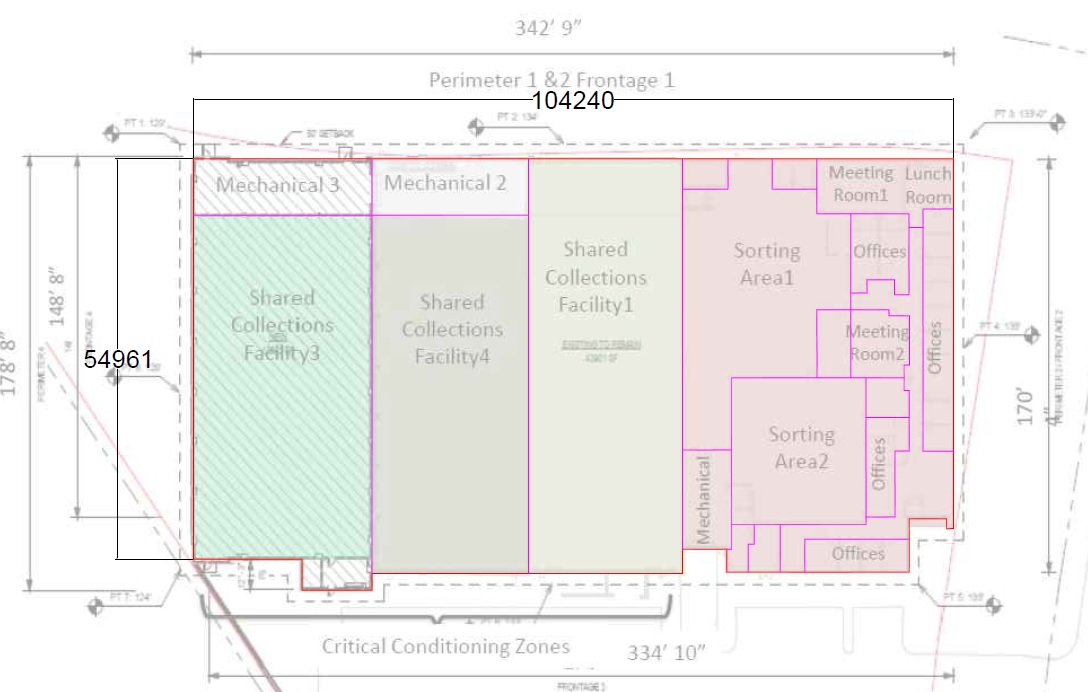 Dimensions in MM
2017 ASHRAE LowDown Showdown Modeling Competition
Building Architecture Zoning
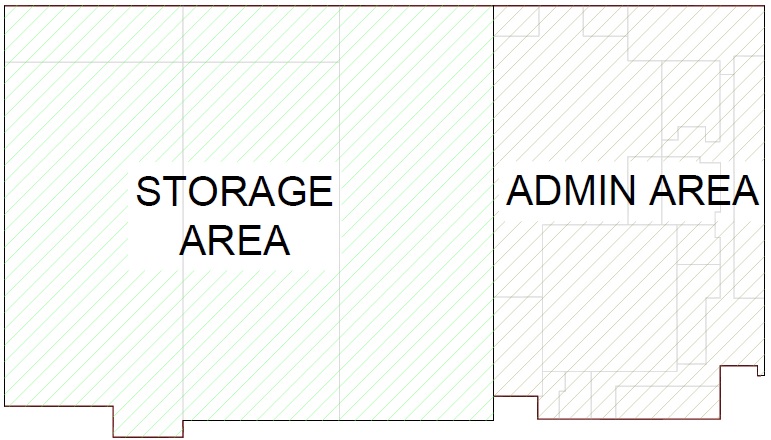 2017 ASHRAE LowDown Showdown Modeling Competition
Height of Building
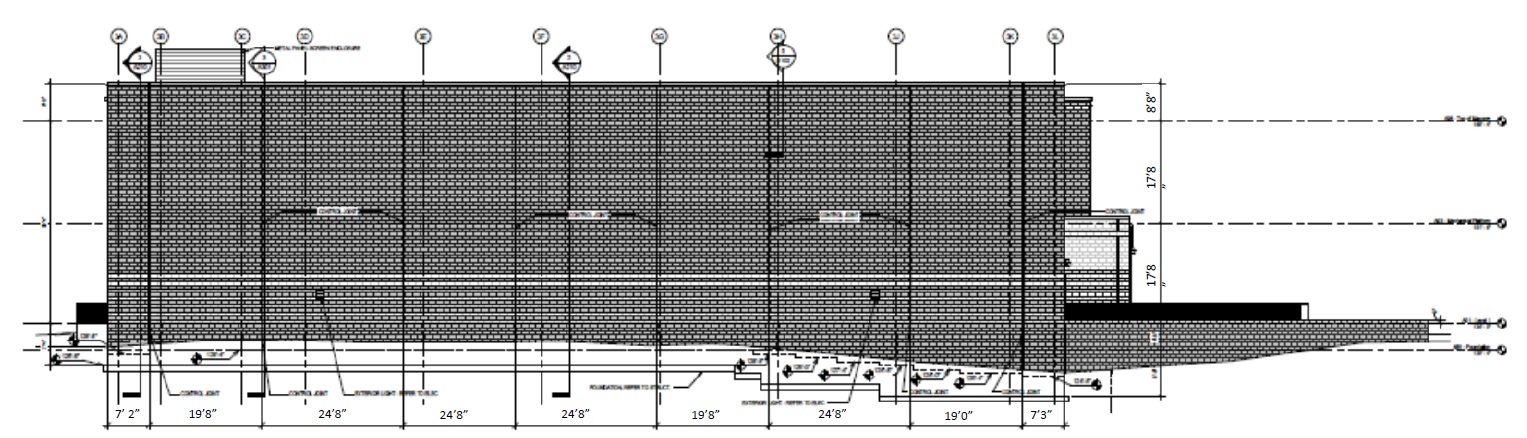 STORAGE AREA HEIGHT = 13.4 m
ADMIN BUILDING
Height = 5.40 m
2017 ASHRAE LowDown Showdown Modeling Competition
Assumptions
Modeled Area of 64,635 ft² does not match with 43,492 ft² 
ADMIN Zone Floor to False Ceiling Height of 4.50 meter [14.76 feet]
ADMIN Zone Ceiling Height of 1.00 meter [3.28 feet]
Glazing is considered only for ADMIN Zone
Glazing Sill Height 1.50 meter [4.92 feet]
Glazing Height 2.20 meter [7.20 feet]
Building is oriented 309 due north
Peak Staff Occupancy 41 People
2017 ASHRAE LowDown Showdown Modeling Competition
Existing Building Model 3D Model
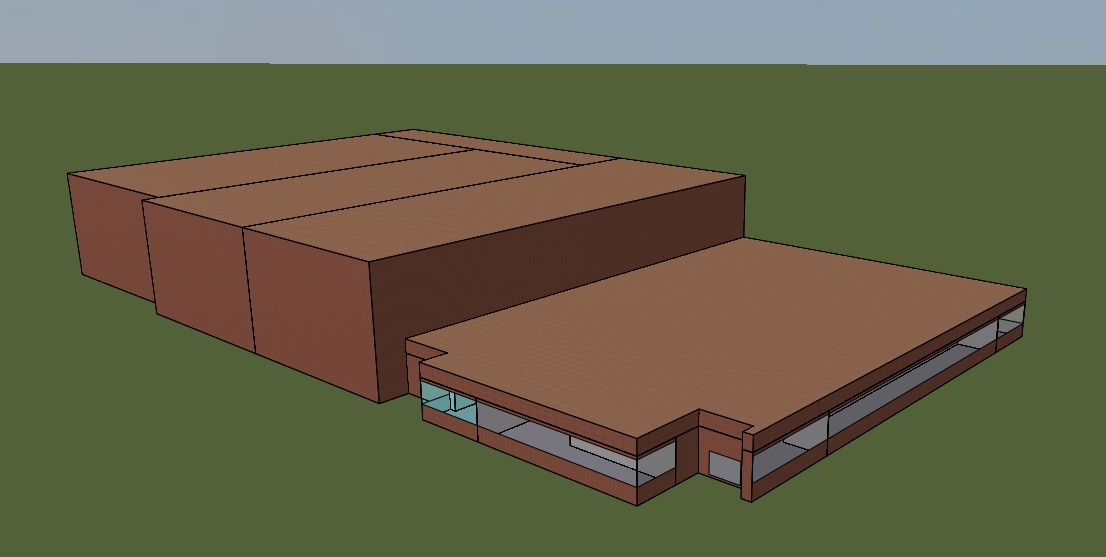 Front Perspective View
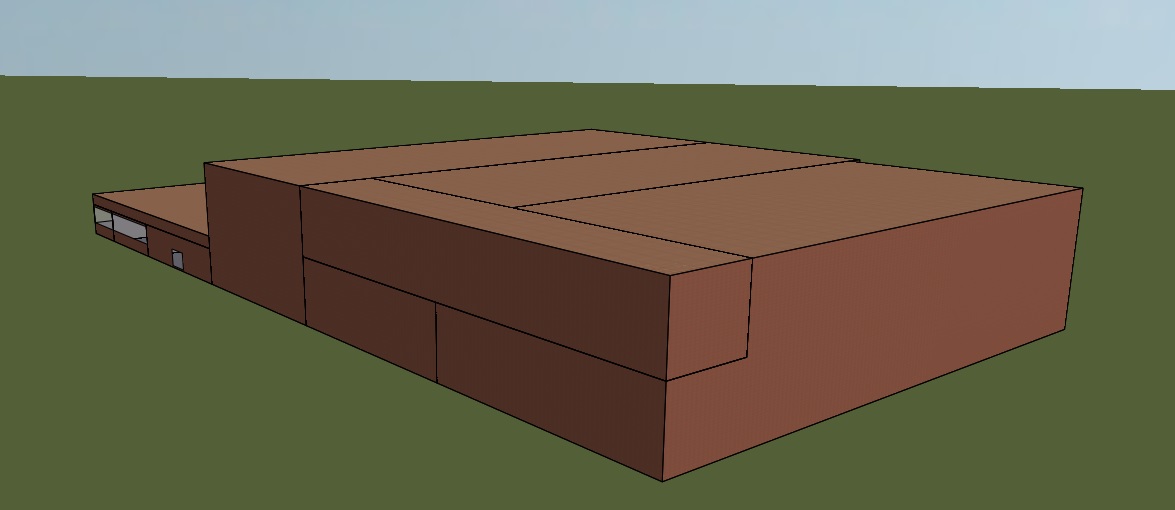 Back Perspective View
2017 ASHRAE LowDown Showdown Modeling Competition
Modeled ADMIN Zone Areas
2017 ASHRAE LowDown Showdown Modeling Competition
Modeled STORAGE Zone Areas
2017 ASHRAE LowDown Showdown Modeling Competition
Sorting Spaces
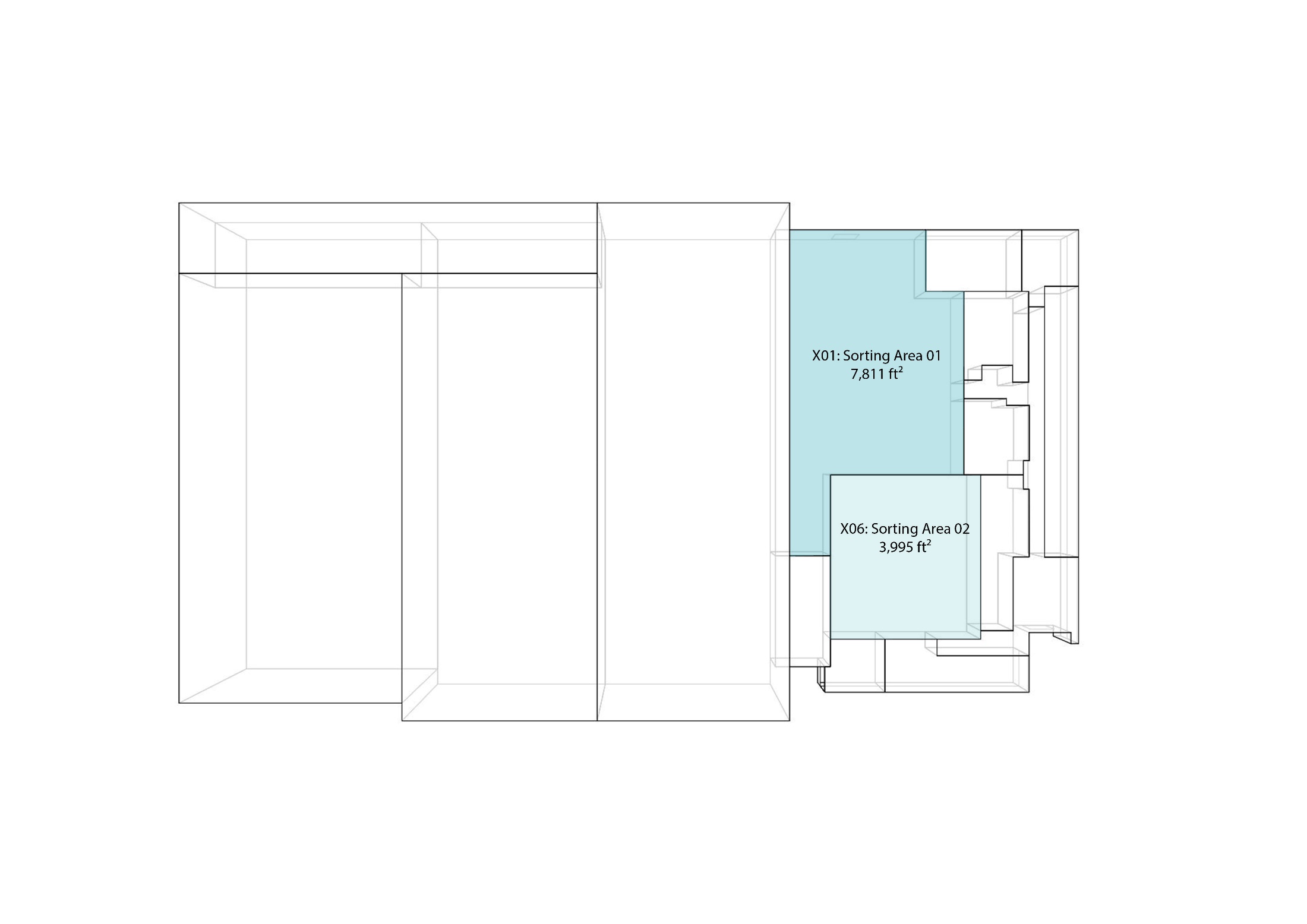 2017 ASHRAE LowDown Showdown Modeling Competition
Mechanical Spaces
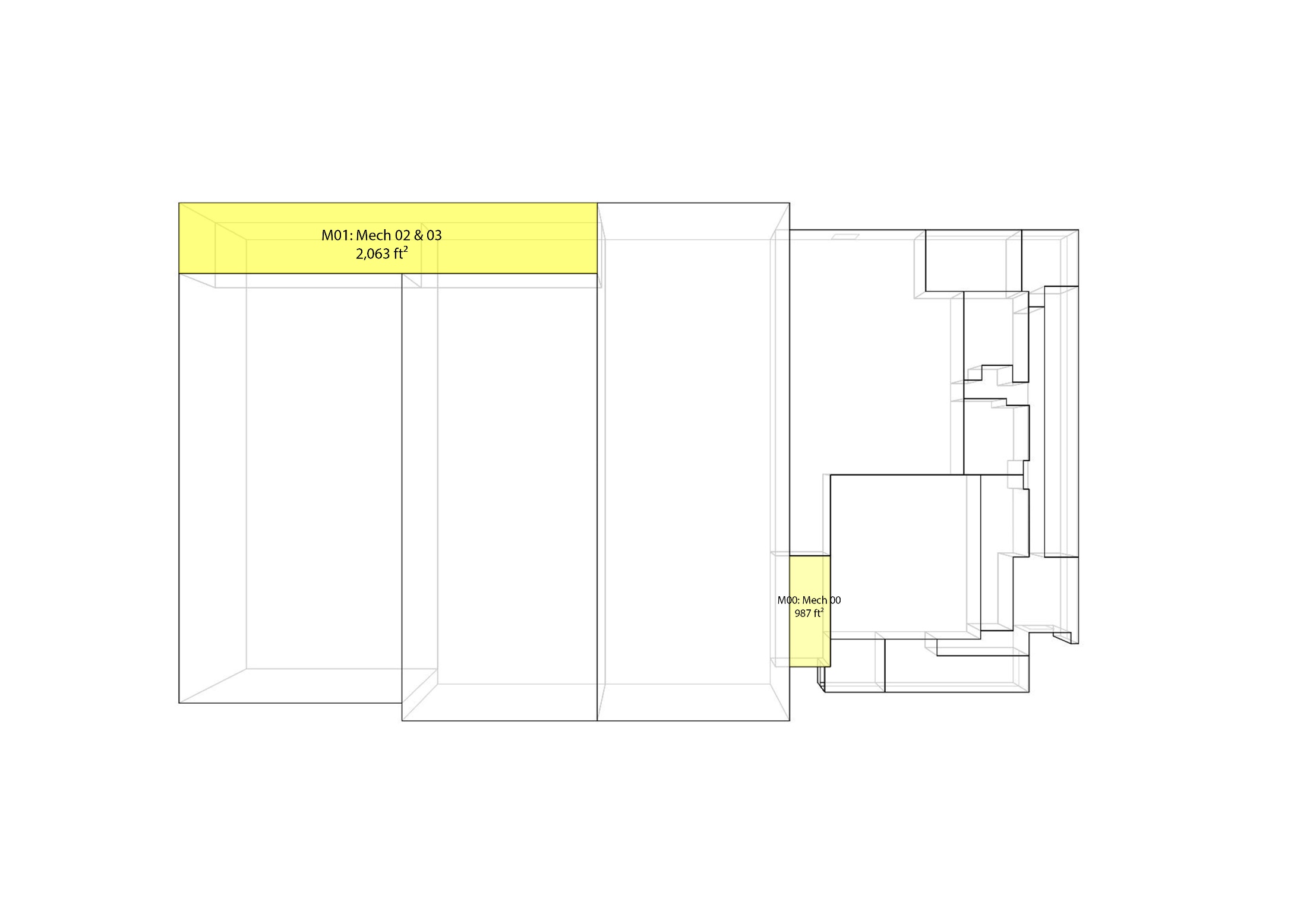 2017 ASHRAE LowDown Showdown Modeling Competition
Shared Collection Facilities
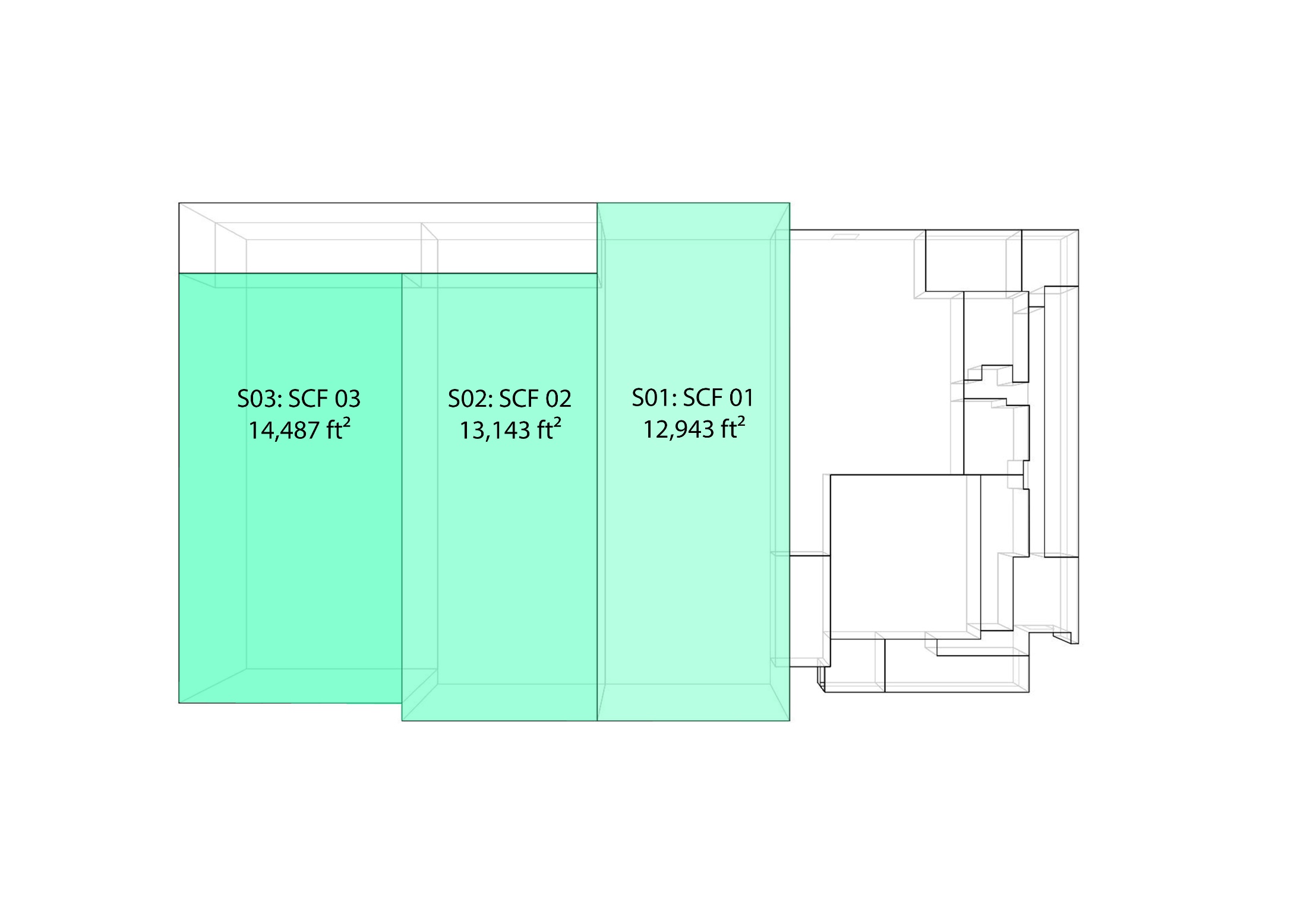 2017 ASHRAE LowDown Showdown Modeling Competition
Office Spaces
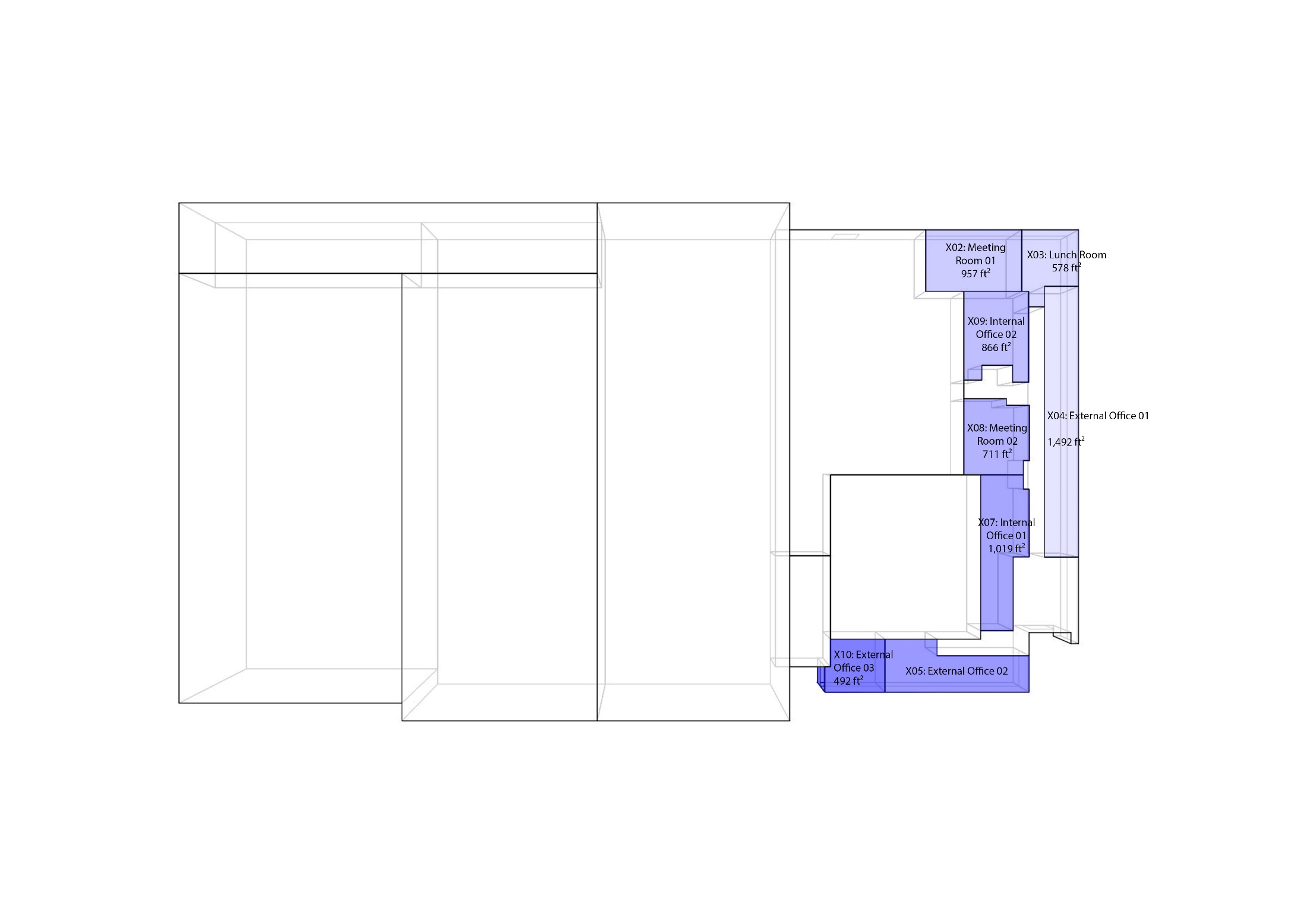 2017 ASHRAE LowDown Showdown Modeling Competition
Corridor
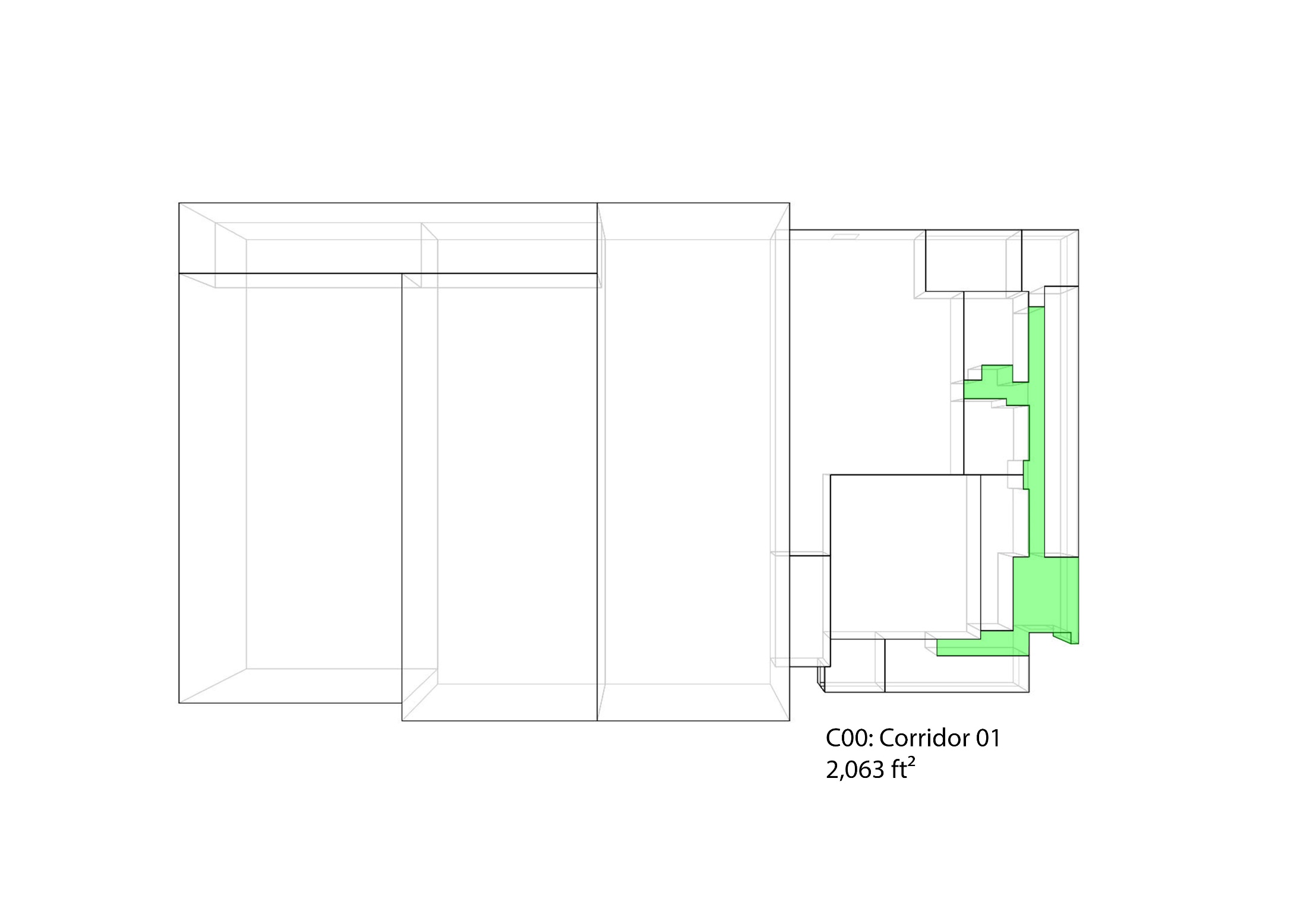 2017 ASHRAE LowDown Showdown Modeling Competition
All Spaces
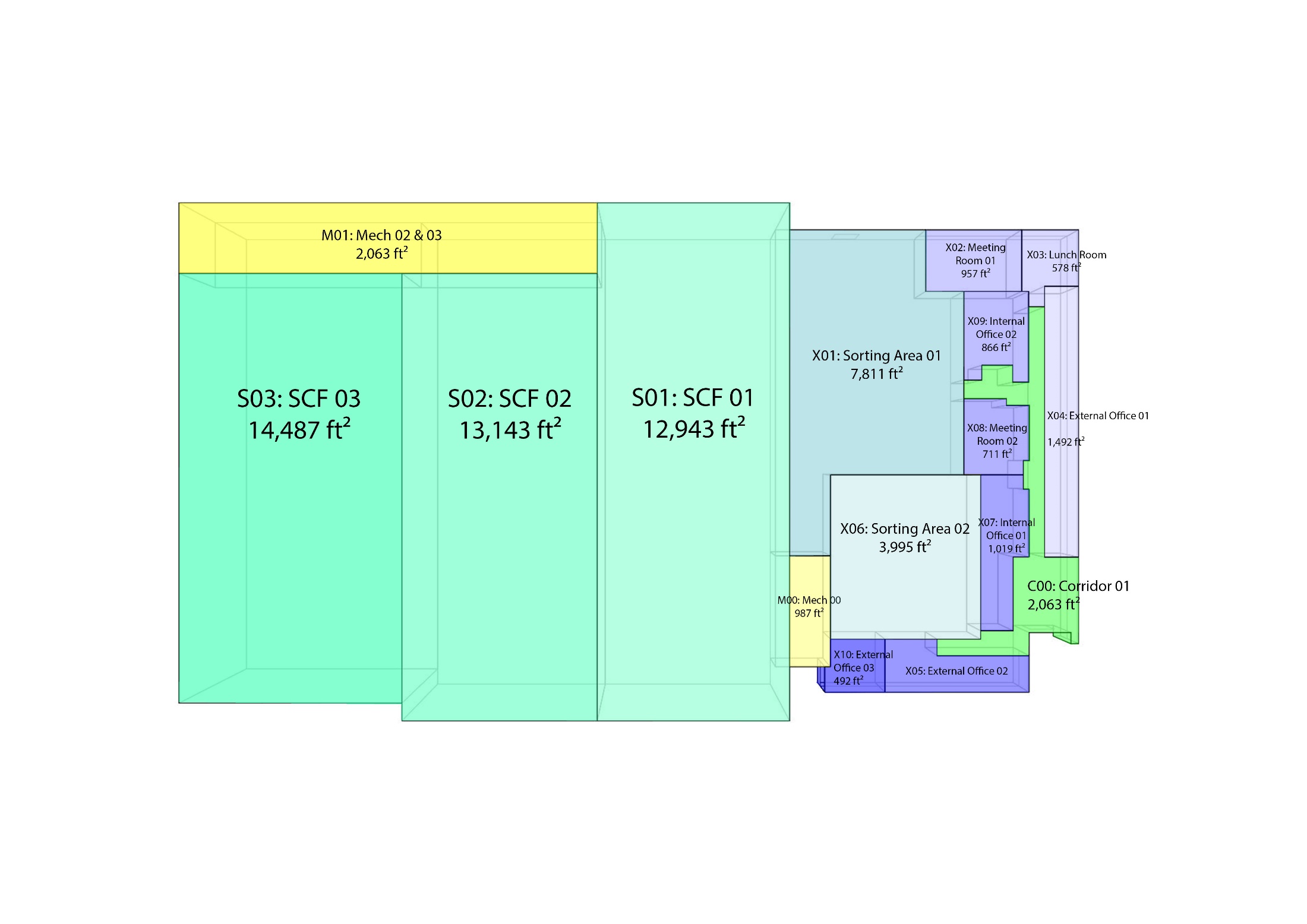 2017 ASHRAE LowDown Showdown Modeling Competition
Wall & Roof U-Values
2017 ASHRAE LowDown Showdown Modeling Competition
External Glazing, Ground U-Value, & Infiltration
External Glazing – 3.20 W/m².K [0.56 BTU/h. ft².°F] and SHGC 0.40 
External Glazing Ratio – 32 % (240 m²/739m² of Admin Area Only)
Sill Height – 1.50 meter 
Glazing Height – 2.20 meter
Ground Edge Insulation Width X Thickness 80mm X 610 mm
Ground Edge Insulation U-Value 0.025 W/m.K [0.014 BTU.ft/h. ft².°F]
Infiltration 1.50 L/s.m².Facade
2017 ASHRAE LowDown Showdown Modeling Competition
Thermal, Lighting & Equipment Input
2017 ASHRAE LowDown Showdown Modeling Competition
Annual Ground Temperature 2011-2016
2017 ASHRAE LowDown Showdown Modeling Competition
Challenges Faced in ADMIN HVAC System
Data Provided OFFICE VAV REHEAT Installed in 1970
Our Assumptions
Standard Rooftop Package Unit with Variable Speed Fan and VAV Reheat
Outdoor Air Requirement 1,400 L/s [3,000 cfm]
Supply Air Fan 4,419 L/s [3,000 cfm]
VAV Fan maximum turndown of 30%
Fan Power was adjusted to match existing system consumption
Reheat Coil for Spaces Exposed to External Conditions
2017 ASHRAE LowDown Showdown Modeling Competition
HVAC Existing Building Data/ADMIN ZONE
Supply Fan

Flowrate 4,419 L/s

SFP 3.40 W/L/s
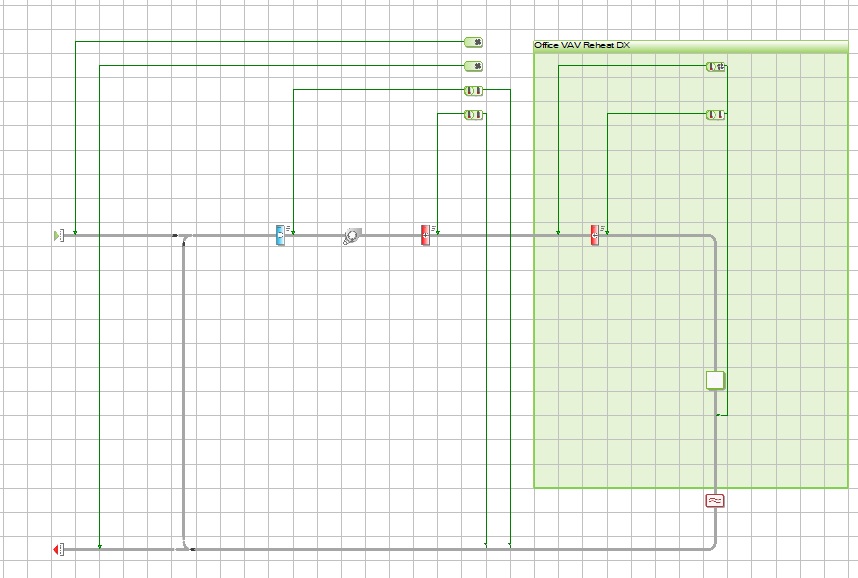 Reheat Coil for Spaces Exposed to External
DX Cooling Efficiency 

6.2 EER 
@AHRI
THERMAL SPACE
COMMON RETURN
2017 ASHRAE LowDown Showdown Modeling Competition
Challenges Faced in SCF-01 HVAC System
Data Provided Module 1: Liebert CRAC-type DX System Installed 2011
Unable to find data on this type of system
Our Assumptions
Standard Rooftop Package Unit with Constant Speed Fan
Main Electric Heating Coil Inside the Unit 
Fan Power was adjusted to match existing system consumption
Airflow rate similar to AHU-03 i.e. 8,178 L/s [17,400 cfm]
2017 ASHRAE LowDown Showdown Modeling Competition
HVAC Existing Building Data/SCF-01
Supply Fan

Flowrate 8,178L/s

SFP 4.50 W/L/s
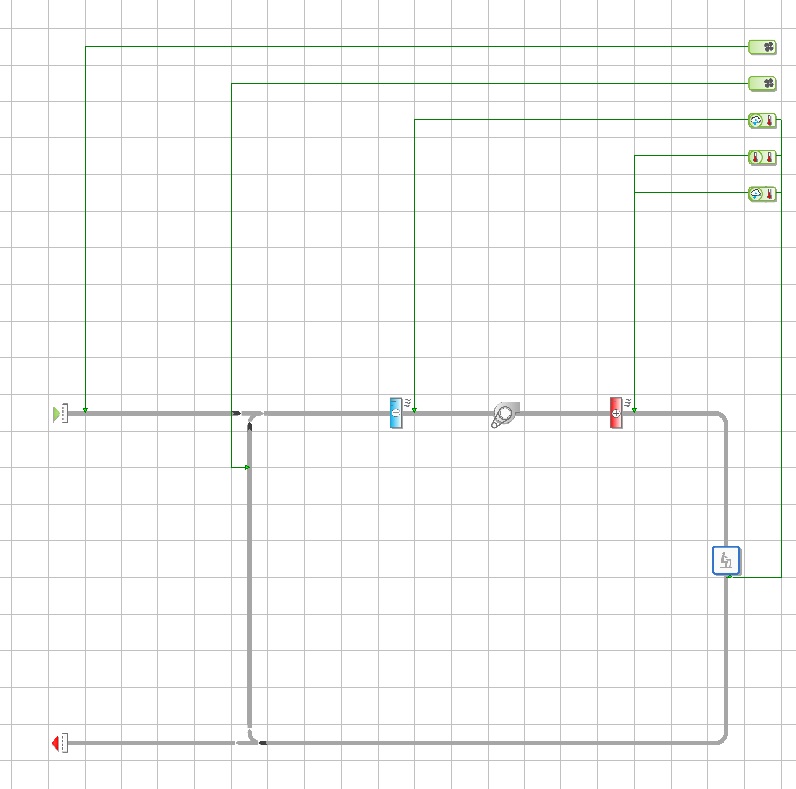 Electric Heating Coil

60 kW
DX Cooling Efficiency 

7.2 EER 
@AHRI
THERMAL SPACE
2017 ASHRAE LowDown Showdown Modeling Competition
Challenges Faced in SCF-02 HVAC System
Data Provided AHU-01 is similar to AHU-03 
Discrepancies between control schematics and BMS Screenshot
Airflow rate is not similar to AHU-03
Our Assumptions
AHU-01 serving SCF-02 is with Active Desiccant Wheel and Reactivation Air Fan
One Main Electric Heating Coil Inside the Unit 
Airflow is 6,323 L/s [13,400 cfm]
2017 ASHRAE LowDown Showdown Modeling Competition
HVAC Existing Building Data/SCF-02
Reactivation Heater
40 kW
Reactivation Air Fan

Flowrate 300 L/s

SFP 3.00 W/L/s
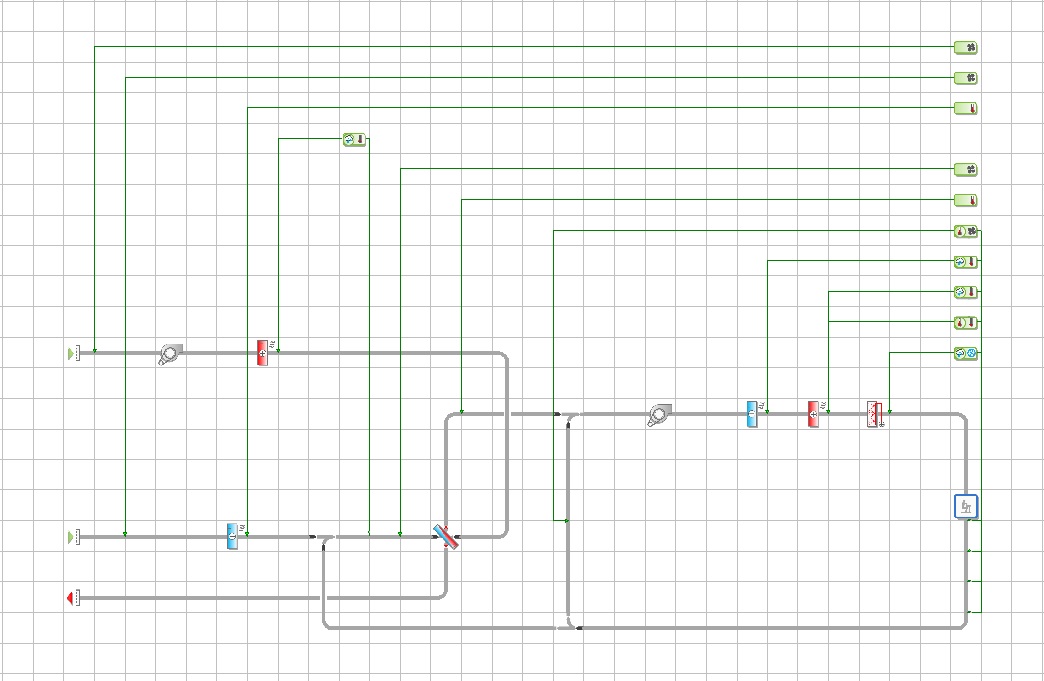 Dehumidification Wheel
SAF

Flowrate 6,323 L/s

SFP 4.50 W/L/s
OA Coil

16 kW
Electric Heating Coil 

50 kW
AHU Coil

71.74 kW
2017 ASHRAE LowDown Showdown Modeling Competition
Challenges Faced in SCF-03 HVAC System
Data Provided Control Schematics, BMS Screenshot, & Schedule
Discrepancies between control schematics and BMS Screenshot
Our Assumptions
The unit is Performance Climate Changer with CDQ wheel and without Reactivation air fan and heater from Trane
Specific Fan Power per schedule should be 1.40 W/L/s but was adjusted to match metered energy consumption and was increased to 3.00 W/L/s
Airflow is 8,178 L/s [17,400 cfm]
2017 ASHRAE LowDown Showdown Modeling Competition
HVAC Existing Building Data/SCF-03
AHU Coil

71.74 kW
Electric Heating Coil
60 kW
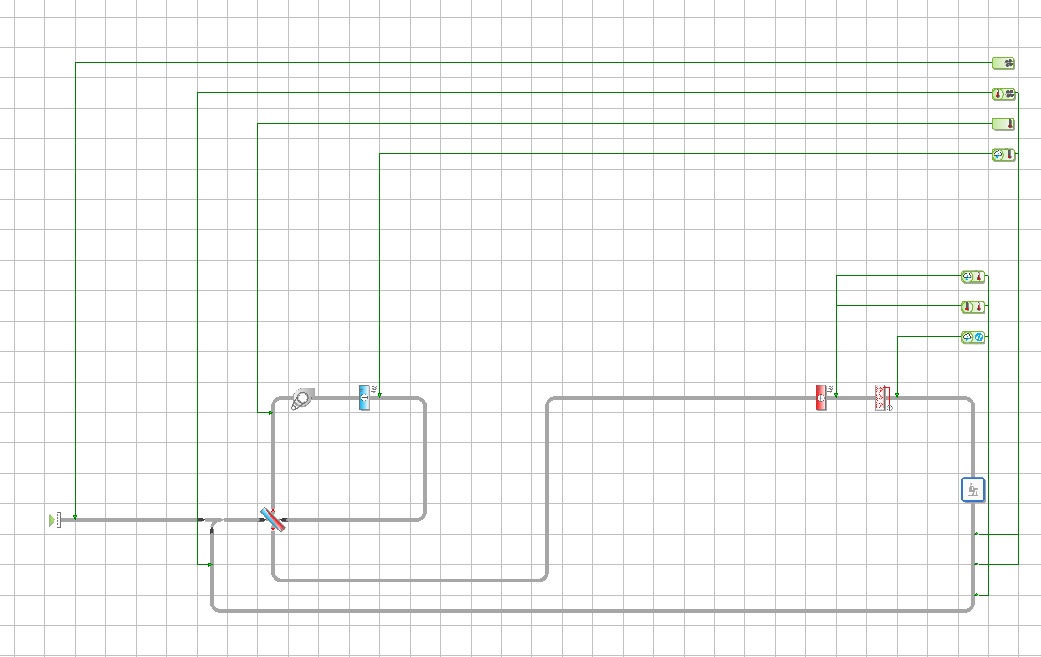 Supply Air Fan

Flowrate 8,178 L/s

SFP 3.00 W/L/s
Dehumidification Wheel
2017 ASHRAE LowDown Showdown Modeling Competition
Challenges Faced in Hydronic HVAC System
Data Provided Air Cooled Scroll Chiller from Trane 
No Data on Chilled Water Pump Power 
Our Assumptions
Efficiencies of Unit were modeled using CGAM Air Cooled Trane Chiller Product Catalogue
Assumed Chilled Water Pump Power 6.30 kW
2017 ASHRAE LowDown Showdown Modeling Competition
Hydronic System
Air Cooled Chiller 
Trane CGAM
COP 2.96 @ AHRI [EER 10]
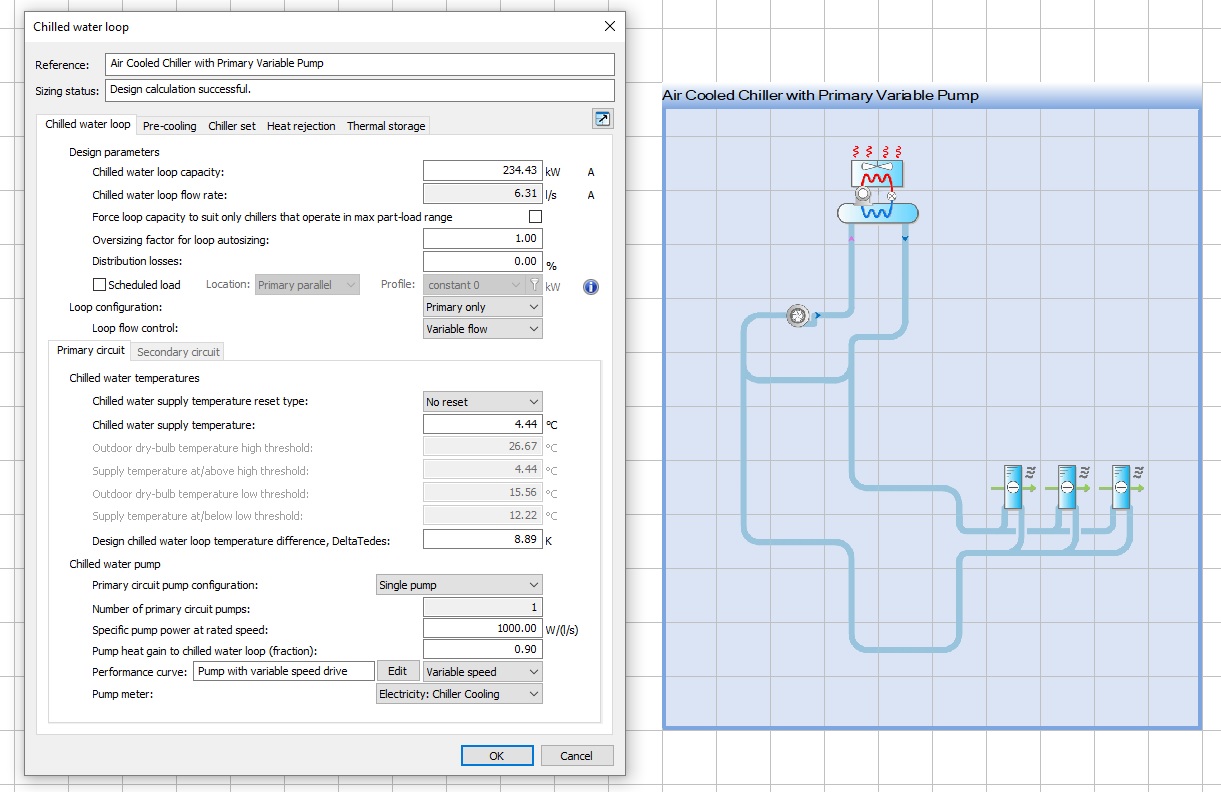 Delta T 8.89 K

CHWST 4.44 °C [40 °F]

CHWP SPP

1000 W/L/s [63 W/gpm]
Variable Chilled Water Pump
Chilled Water Coils of AHU-01 & AHU-03
2017 ASHRAE LowDown Showdown Modeling Competition
ADMIN ZONE Metered Vs Simulated Energy Consumption (kWh)
Metered   549,382 kWh
Simulated 521,407 kWh
Error 5.00%
2017 ASHRAE LowDown Showdown Modeling Competition
SCF ZONE Metered Vs Simulated Energy Consumption (kWh)
Metered   2,668,124 kWh
Simulated 2,383,926  kWh
Error 11.00%
2017 ASHRAE LowDown Showdown Modeling Competition
Metered Vs Simulated Energy Consumption
2017 ASHRAE LowDown Showdown Modeling Competition
Simulated Energy Consumption Breakdown
Metered   3,217,506 kWh
Simulated 2,864,176 kWh
Error          11.00%
2017 ASHRAE LowDown Showdown Modeling Competition
Energy Conservation Measures
Reduction in Window U-Value from 3.2 W/m².K to 0.73 W/m².K
Reduction in Infiltration 1.5 L/s.m².fac to 0.5 L/s.m².fac
Reduced Setpoint of Heating from 16°C (60 °F) to 15°C (59 °F) for Storage Zone Only
Reduction of Current Lighting to LED
Package Outdoor Heat Pump with Energy Recovery Wheel for ADMIN Zone
Replacement of RTU-1 with Package Unit which includes CDQ Wheel 
Replacement of Centrifugal Fans with Direct Drive Plenum Fans
2017 ASHRAE LowDown Showdown Modeling Competition
1. Window U-Value from 3.20 to 0.73 W/m².K
Area of Glazing 240 m² [2,582 ft²]
Cost per ft²                      $ 52
Installation & Profit       $ 52 X 1.34 = $ 70
Total Cost                        $ 180, 768
Change in EUI                  - 32 kWh/year
Annual Energy Saved      192,842 kWh [657,977 kBTU]
US Dollars Saved           $ 15,427/year [8 cents per kWh]
2017 ASHRAE LowDown Showdown Modeling Competition
ECM_01 Window Monthly Energy Consumption
EUI Change -32 kWh/year [7.0%]
Window 2,668,213 kWh
Simulated 2,861,055kWh
2017 ASHRAE LowDown Showdown Modeling Competition
2. Infiltration from 1.5 L/s.m².fac to 0.5 L/s.m².fac
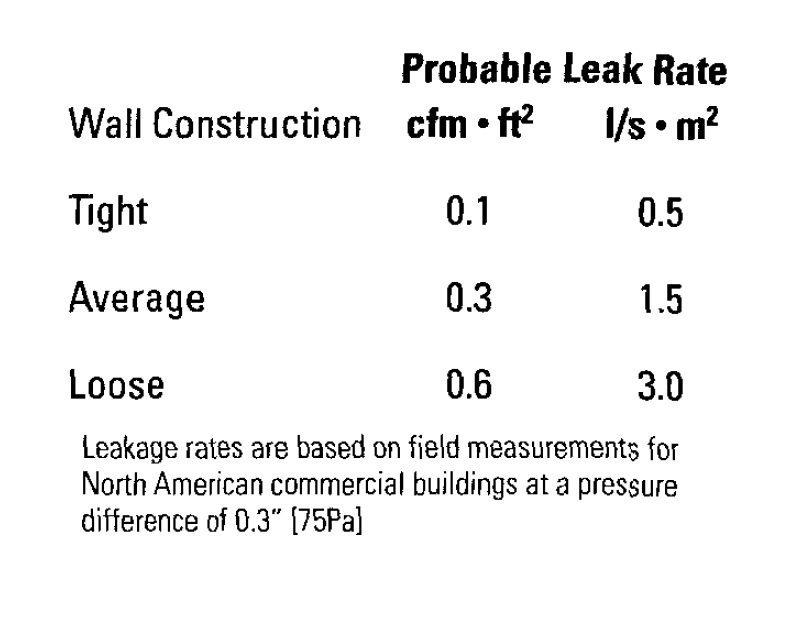 Assumptions based on Book “Humidity Control Design Guide For Commercial and Institutional Building” by Lewis G. Harriman, G.W. Brundrett, & R. Kittler
Retrofit Building
Existing Building
Cost $5,000 [Assumed]
Change in EUI -116 kWh/year
Annual Energy Saved  -112,351 kWh [383,342 kBTU]
US Dollars Saved $9,000/year
2017 ASHRAE LowDown Showdown Modeling Competition
ECM_02 Infiltration Monthly Energy Consumption
Simulated 2,861,055 kWh
Infiltration 2,748,704 kWh
2017 ASHRAE LowDown Showdown Modeling Competition
3. Heating Setpoint from 16 °C to 15 °C [01]
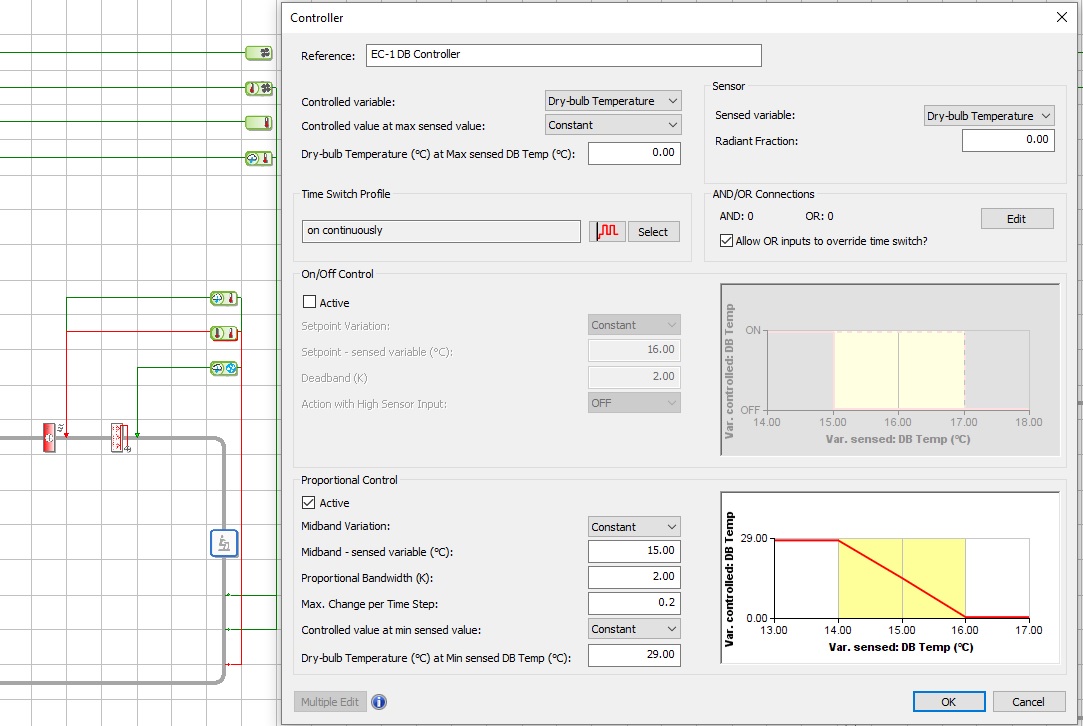 2017 ASHRAE LowDown Showdown Modeling Competition
3. Heating Setpoint from 16 °C to 15 °C [02]
Change in EUI              -33 kWh/year
Annual Energy Saved   199,987 kWh [682,356 kBTU]
US Dollars Saved          $16,000/year
2017 ASHRAE LowDown Showdown Modeling Competition
ECM_03 Heating Setpoint Monthly Energy Consumption
Setpoint 2,661,068 kWh
EUI Change -33 kWh/year [7.0%]
Simulated 2,861,055kWh
2017 ASHRAE LowDown Showdown Modeling Competition
4.Replacement of Current Lighting with LED_01
Lighting calculations based on IES NA.
Software used Relux 
Existing Building Lighting Power 98.15 kW
Existing Building Lighting Power Density 16.76 W/m² [1.56 W/ft²]
Retrofit Installed Lighting Power 42.2 kW
Retrofit Installed Lighting Power Density 7.20 W/m² [0.67 W/ft²]
57% Reduction in Installed Lighting
LED Cost Per 60 W Bulb $ 36
LED Cost $ 25,320 
Installation & Profit $ 25,320 X 1.38 = $ 35,000
2017 ASHRAE LowDown Showdown Modeling Competition
4.Replacement of Current Lighting with LED_02
Change in EUI              -116 kWh/year
Annual Energy Saved   699,441 kWh [2,386,492 kBTU]
US Dollars Saved          $56,000/year
2017 ASHRAE LowDown Showdown Modeling Competition
4.Replacement of Current Lighting with LED
LED 2,161,614kWh
EUI Change -116 kWh/year [24.0%]
Simulated 2,861,055kWh
2017 ASHRAE LowDown Showdown Modeling Competition
5. Package Outdoor Heat Pump with Energy Recovery Wheel for ADMIN Zone_01
Cooling Unit Size 51.4 kW [175 kBTU]/Heating Unit Size 51 kW [174 kBTU]
Cooling Efficiency of Unit  3.10 COP [EER 10.6] @ AHRI
COP Heat Pump  3.2 @ 8.33 °C [47 °F] & 2.0 @ -8.33 °C [17 °F]
Energy Recovery Wheel 75% Total Effectiveness
Change in EUI                       -42 kWh/year
Annual Energy Saved           253,953 kWh [866,488 kBTU]
US Dollars Saved                  $20,316/year
2017 ASHRAE LowDown Showdown Modeling Competition
5. Package Outdoor Heat Pump with Energy Recovery Wheel for ADMIN Zone_02
Cost Data Based on Updated Building Sector Appliance & Equipment Costs & Efficiencies
Retail Cost Per 90 kBTU           $ 6,400 
Installation Cost Per 90 kBTU $ 7,750 
Retail Cost Per 175 kBTU $ 12,400 [Estimated]
Installation Cost Per 175 KBTu $ 15,100 [Estimated]
Energy Recovery Wheel Cost $ 1,200 [Estimated]
Gross Cost $ 17,300 
Total Cost on Site $ 35,000 [Removing Old Unit, Transportation, & Misc]
2017 ASHRAE LowDown Showdown Modeling Competition
ECM_05 Pkg OA HP ADMIN Monthly Energy Consumption
Pkg OA HP 2,607,102 kWh
EUI Change -42kWh/year [9.0%]
Simulated 2,861,055kWh
2017 ASHRAE LowDown Showdown Modeling Competition
6. Replacement of RTU-1 with Package Unit that includes CDQ Wheel_01
Cooling Unit Size 43.4 kW [148 kBTU]/Heating Unit Size 21.3 kW [74 kBTU]
Cooling Efficiency of Unit 4.70 COP [EER 16] @ AHRI
Change in EUI                       -50 kWh/year
Annual Energy Saved          298,599 kWh [866,488 kBTU]
US Dollars Saved                  $23,888/year
2017 ASHRAE LowDown Showdown Modeling Competition
6. Replacement of RTU-1 with Package Unit that includes CDQ Wheel_02
Cost Data Based on Updated Building Sector Appliance & Equipment Costs & Efficiencies
Retail Cost Per 90 kBTU           $ 22,500 
Installation Cost Per 90 kBTU $ 25,500 
Retail Cost Per 148 kBTU $ 37,000 [Estimated]
Installation Cost Per 148 KBTu $ 40,800 [Estimated]
Dehumidification Wheel Cost $ 6,000 [Assumed]
Total Cost on Site $ 46,800 [Removing Old Unit, Transportation, & Misc]
2017 ASHRAE LowDown Showdown Modeling Competition
ECM_06 Replacement of RTU-1 Monthly Energy Consumption
EUI Change -50 kWh/year [10%]
SCF-01 RTU 2,562,456 kWh
Simulated 2,861,055kWh
2017 ASHRAE LowDown Showdown Modeling Competition
7. Replacement of Centrifugal with Plenum Fans
Capital Cost                       $ 20,000  
Change in EUI                  -104 kWh/year
Annual Energy Saved       623,398 kWh [2,127,034 kBTU]
US Dollars Saved              $49,871/year
2017 ASHRAE LowDown Showdown Modeling Competition
7. Replacement of Centrifugal with Plenum Fans
EUI Change -104 kWh/year [22%]
Plenum Fan 2,237,657 kWh
Simulated 2,861,055kWh
2017 ASHRAE LowDown Showdown Modeling Competition
Energy Use Intensity Comparison for ECMs
4.0 %
7.0 %
9.0 %
10 %
6.7 %
22 %
24%
2017 ASHRAE LowDown Showdown Modeling Competition
Retrofit Building with Solar Panels
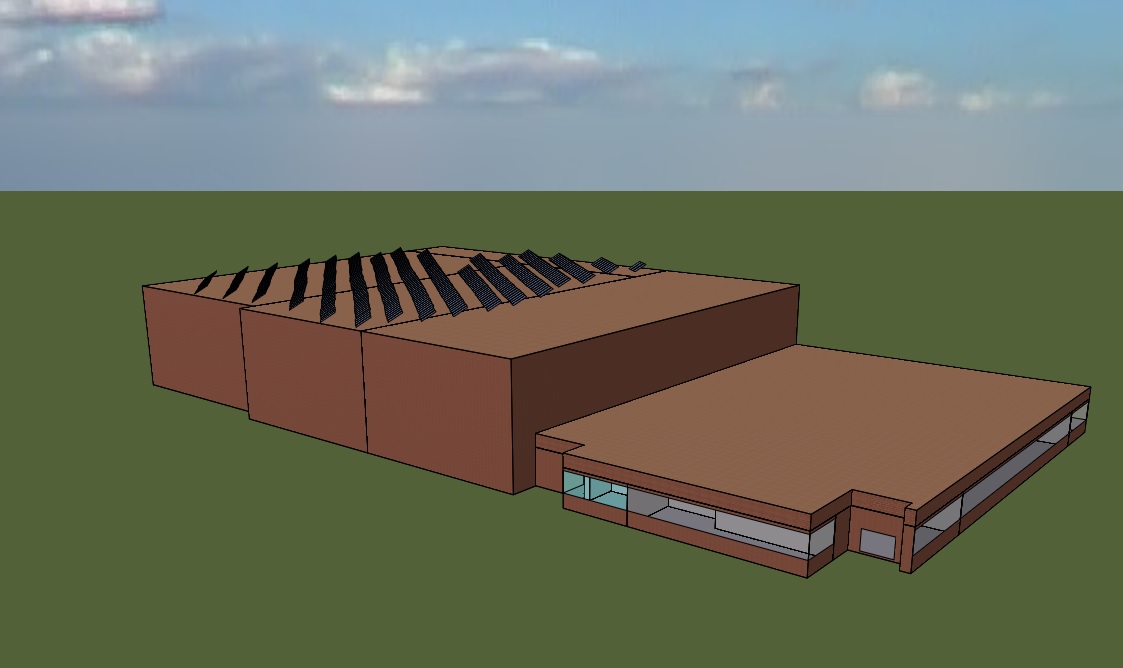 2017 ASHRAE LowDown Showdown Modeling Competition
Combined ECMs
All ECMs 405,233 kWh
EUI Change -409 kWh/year [86%]
2017 ASHRAE LowDown Showdown Modeling Competition
Retrofit Building Energy Consumption by Component
2017 ASHRAE LowDown Showdown Modeling Competition
Cost Saving Per Year
2017 ASHRAE LowDown Showdown Modeling Competition
Total Cost Savings
Dollars Saved in First Year                $ 209,002
Dollars Saved from Second Year      $ 18,500
Total Payback Time                            40 Years
2017 ASHRAE LowDown Showdown Modeling Competition
Summary
2017 ASHRAE LowDown Showdown Modeling Competition
Conclusion
We are consuming 174,039 kWh [593,821 kBTUs] more than generated electricity through Photovoltaic Panels.
We have not achieved net zero energy but we were able to reduce energy consumption by approximately 87% without using renewable energy. 
Possible alternatives  to achieve net zero
Increasing area of photovoltaic panel from 10,000 ft² to approximately 18,000 ft².
Exploring possibility of vertical ground source heat pumps to reduce heating energy as heating is approximately 40% of total energy usage in retrofit building model.
Reducing Heating Temperature from 16 °C [60 °F] to 12 °C [53 °F] in months of heating for shared collection facility.
2017 ASHRAE LowDown Showdown Modeling Competition
End
Thank you for your time 
Any Questions?
2017 ASHRAE LowDown Showdown Modeling Competition